Alternative Energy
Alternate energy sources are safe and most are renewable.
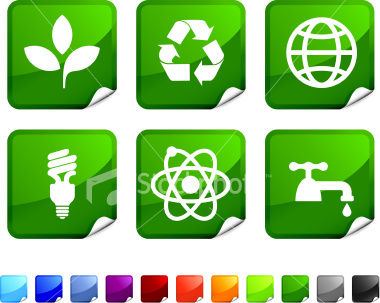 [Speaker Notes: http://duelingfuels.com/wp-content/uploads/2010/05/ist2_5490264-final-alternative-energy-sticker-set1.jpg]
7 types of Alternative Energy:
Solar
Nuclear
Wind
Hydroelectric
Geothermal
Tidal
Biomass
[Speaker Notes: http://3.bp.blogspot.com/_WvXS7GKZ0iM/SRyBZjYKZ8I/AAAAAAAAAt0/_YNlNSxt3gE/s400/renewable%2B_energy.gif]
Solar energy harnesses the power of the sun.
Advantages: free, unlimited supply, non-polluting.

Disadvantages: Equipment can be expensive, supplemental heating unit needed when sun is not out (backup).

Practical for NC?
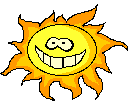 [Speaker Notes: http://www.crazywebsite.com/Pg-Free-Clipart-Graphics/Images_Celebrate_Labor_Day_Weekend_Clipart_Photos/Animation_Sun_Summer_Funny_Smile-1sm.gif]
Solar Energy
1. Active Solar – Collect Solar Heat
2. Passive Solar – Southern Facing Windows
3. Photovoltaic Cells – Cells convert light into electricity
4. Mirrors – Focus light onto water tanks to create steam
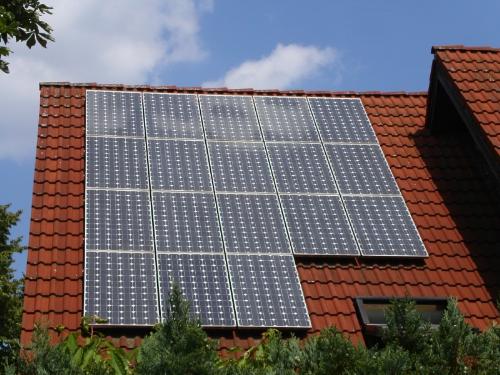 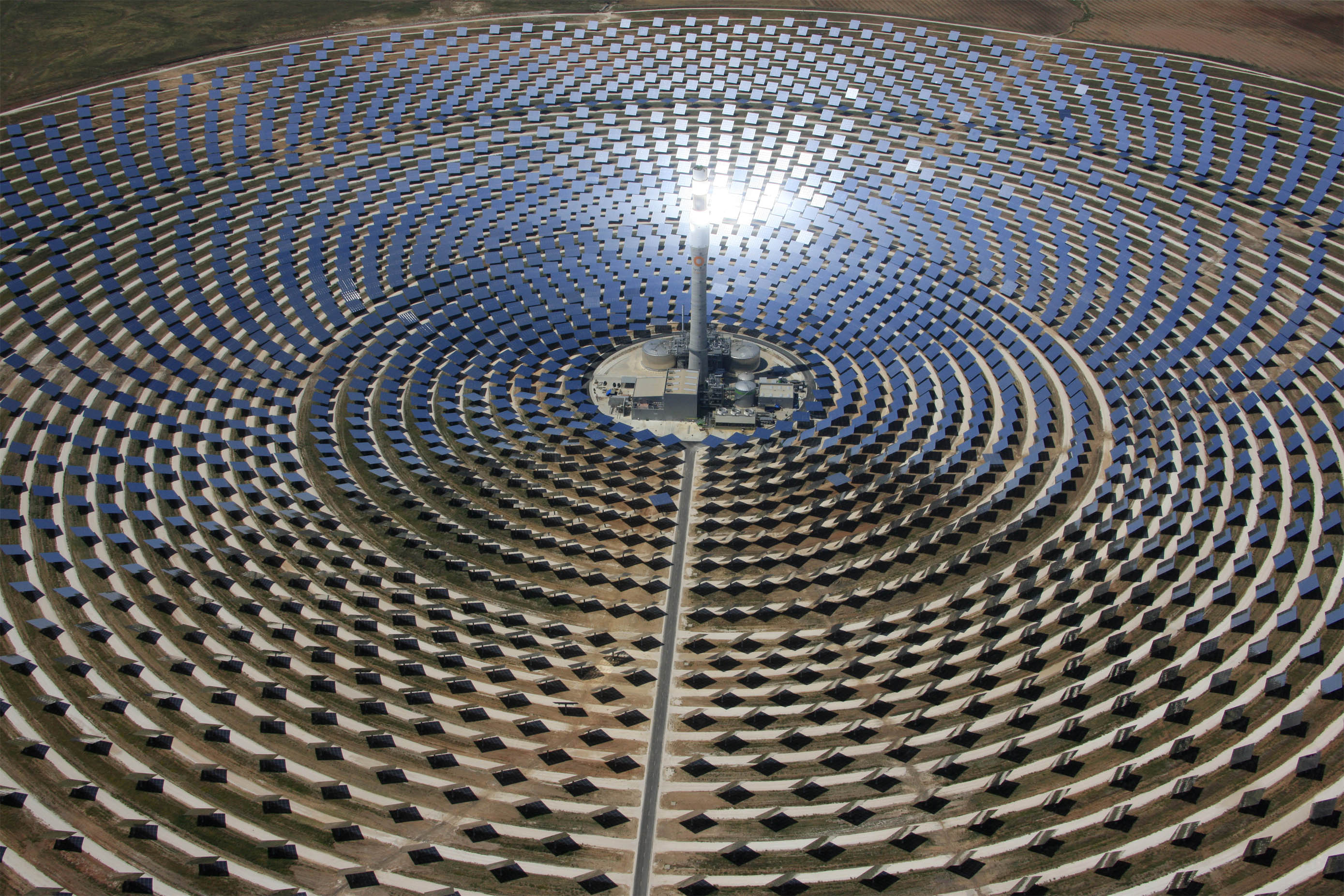 Nuclear Energy
Creation of Energy from Fission
What is fission? (Fusion?)
Advantages: produces a lot of energy from little material
Disadvantages: Dangerous waste, potential meltdown.
Practical for NC?
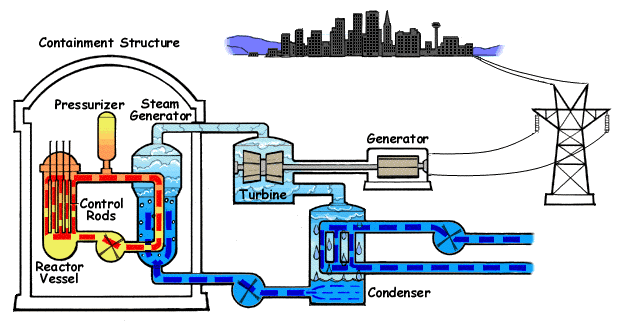 Shearon Harris
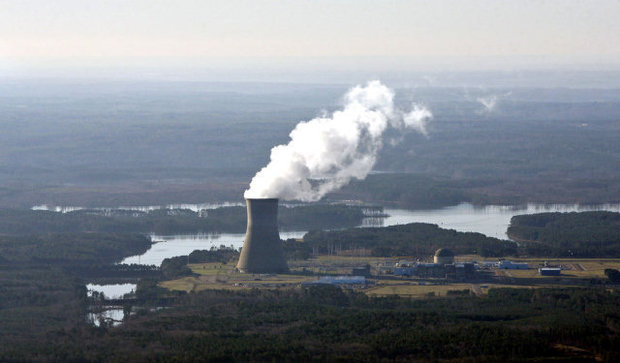 Wind Energy
Generating electricity by using wind to turn turbines. 
Current US: 4.35% of all electricity 
Advantages: Cheap, safe
Disadvantages: Unpredictable. Disrupts TV and radio reception
Practical for NC?
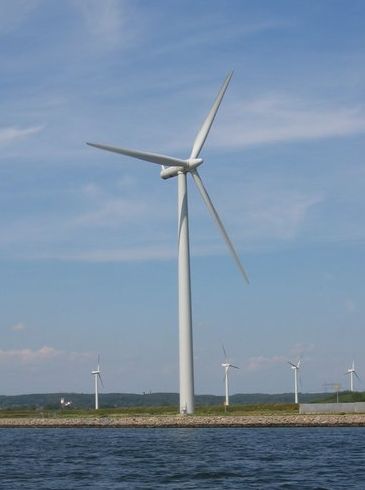 Hydroelectric Power
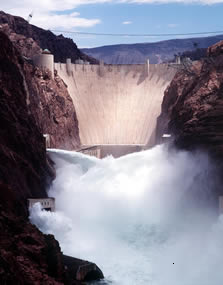 Power generated by falling water and turbines.  Water is stored behind a dam which channels it through turbines to generate electricity.
Advantages: free, safe, renewable.
Disadvantages: sediment buildup behind dams, droughts, lack of suitable locations (most built in mountainous areas).
Practical for NC?
To See Hydroelectric Dam Animation click Here!
Hoover Dam
Geothermal Energy
Harnesses by tapping natural underground reservoirs of steam and hot water.  The hot water is used directly for heating and to turn turbines to generate electricity.
Advantages: safe, clean
Disadvantages: limited locations, can deplete groundwater
Practical for NC?
Tidal Power
Harnesses the energy of the ocean by constructing a dam across the mouth of the bay or estuary.  The strong in and out flow that results drives turbines and electric generators.
Advantages: safe, inexpensive and renewable
Disadvantages: locations ideal in coastal areas with a tidal range more than 8 m.  
Practical  for NC?
[Speaker Notes: http://www.amazing-animations.com/animations/wave2.gif]
Biomass
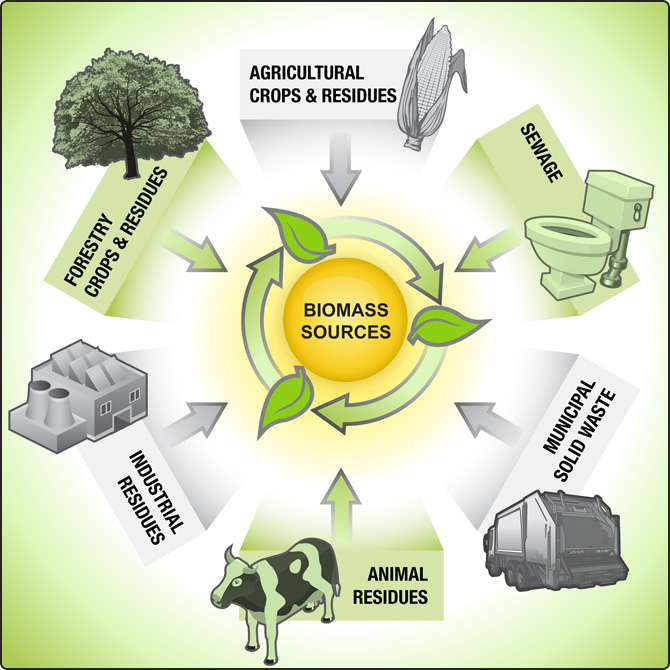 Obtaining energy by burning fuels from living or recently living organisms.
Advantages: takes carbon out of the atmosphere as it is growing and returns it as it burns—no net increase in CO2 
Disadvantages: inefficient, increases methane, needs more land
Practical for NC?
Alternative Energy
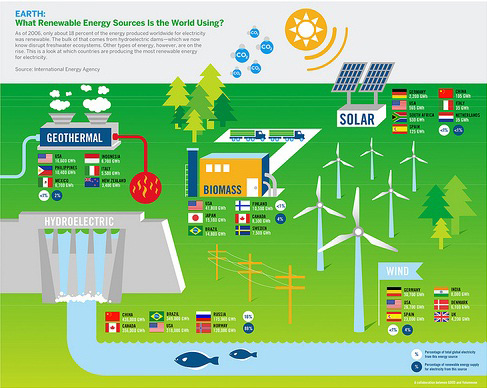